Magnetization
Domains
AC magnetization, demagnetization
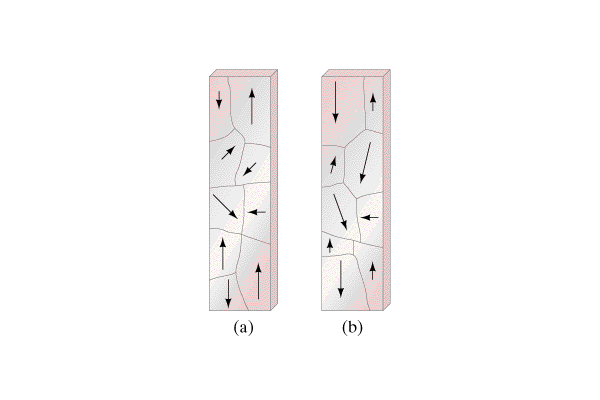 Demo
Banging a magnet can re-orient domains.
Show magnetizing with a hammer
Domains - small bits (1mm) that are aligned
a - unmagnetized = random orientation
b - slight preference down (N pole)
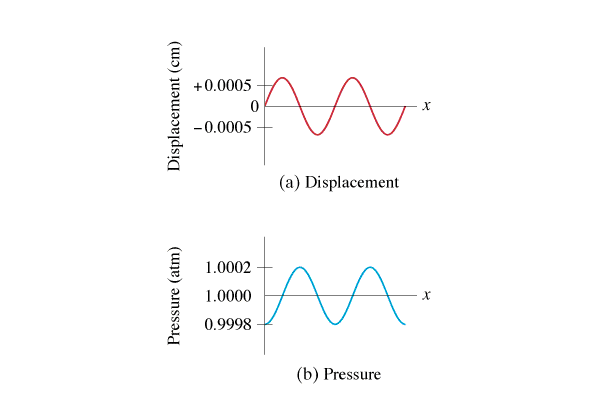 N
S
Oscillating B field - (AC source)
Hysteresis
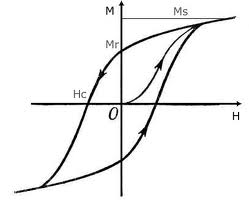 Oscillating B field - (AC source)
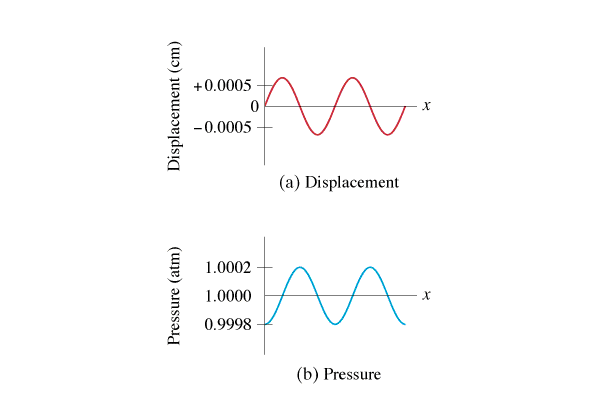 N
S
results in South polarity
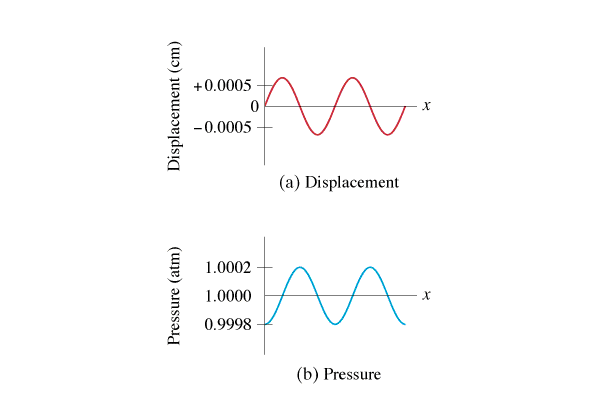 N
S
Oscillating B field - (AC source)
Pop!
results North polarity
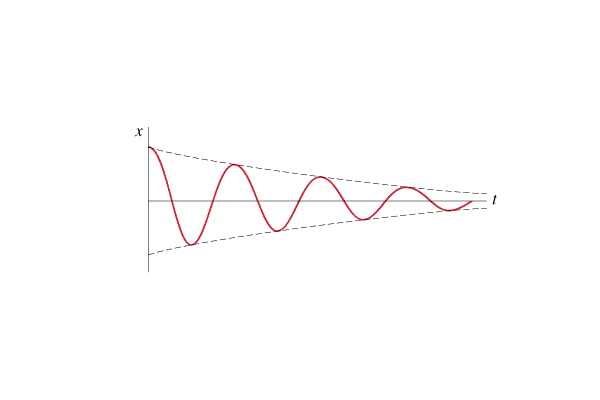 N
S
Demagnetizing with AC magnet:
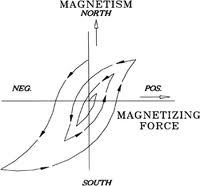